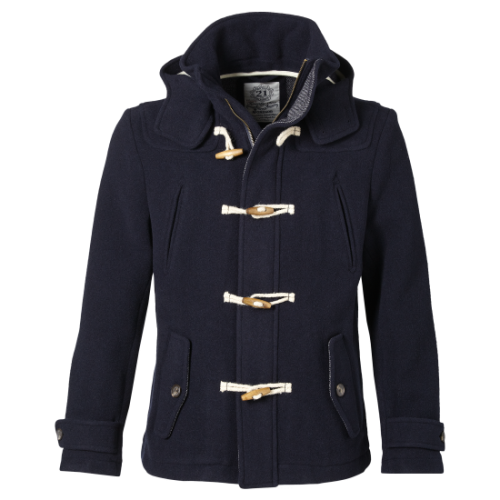 Vraagstuk: korting( type 1)
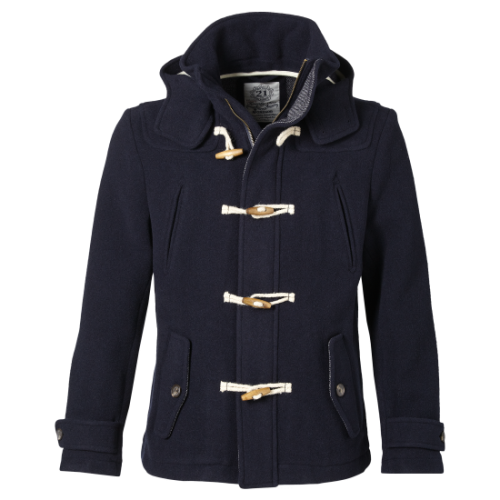 Een jas kost 120 euro. Tijdens de soldenperiode krijg je 40% korting. Hoeveel kost deze jas nu?
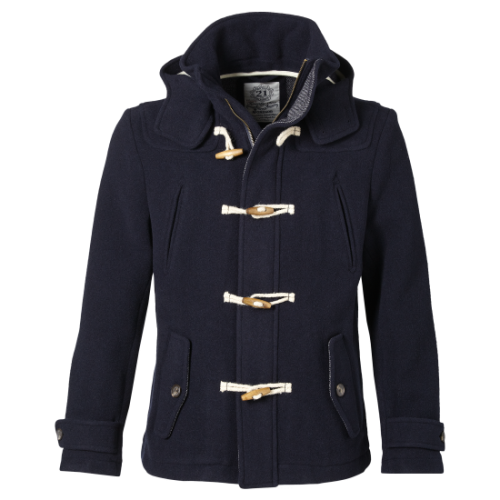 Een jas kost 120 euro. Tijdens de soldenperiode krijg je 40% korting. Hoeveel kost deze jas nu?
40
100
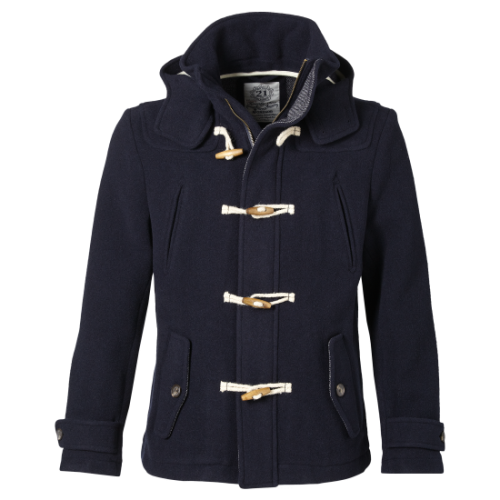 Een jas kost 120 euro. Tijdens de soldenperiode krijg je 40% korting. Hoeveel kost deze jas nu?
40
van 120 euro =
100
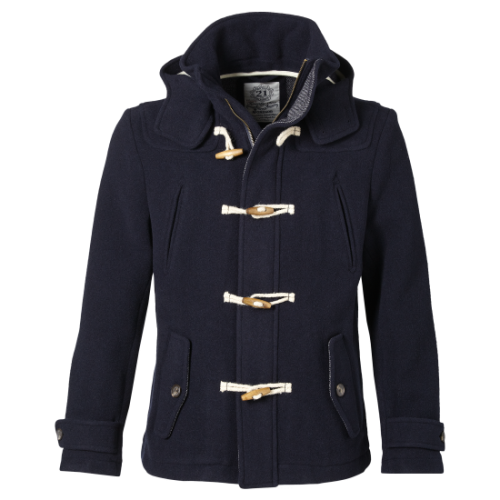 Een jas kost 120 euro. Tijdens de soldenperiode krijg je 40% korting. Hoeveel kost deze jas nu?
40
van 120 euro =
48 euro
100
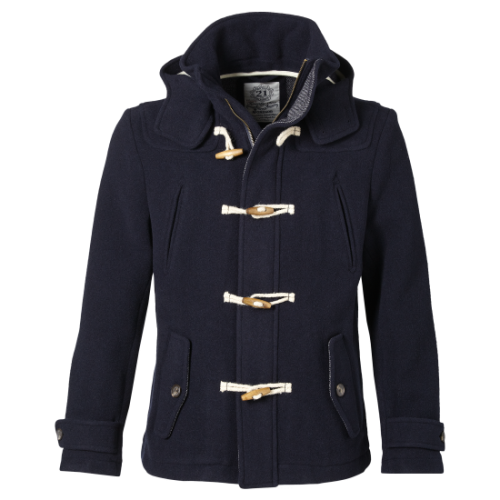 Een jas kost 120 euro. Tijdens de soldenperiode krijg je 40% korting. Hoeveel kost deze jas nu?
40
van 120 euro =
48 euro
100
korting
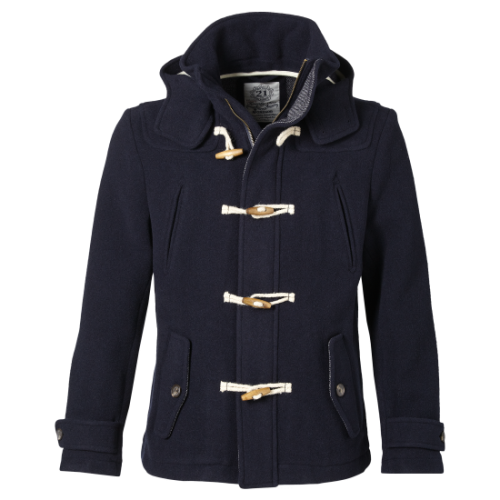 Een jas kost 120 euro. Tijdens de soldenperiode krijg je 40% korting. Hoeveel kost deze jas nu?
40
van 120 euro =
48 euro
100
korting
120 euro – 48 euro =
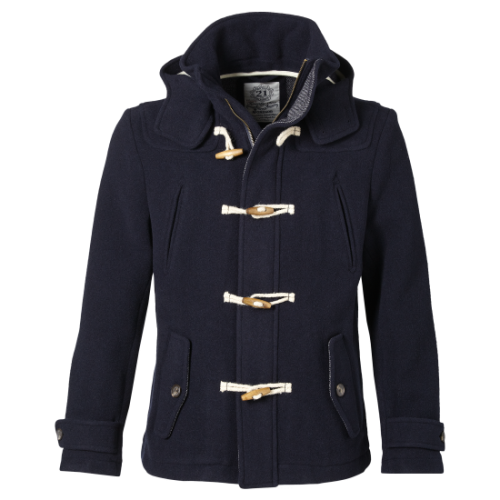 Een jas kost 120 euro. Tijdens de soldenperiode krijg je 40% korting. Hoeveel kost deze jas nu?
40
van 120 euro =
48 euro
100
korting
120 euro – 48 euro =
72 euro
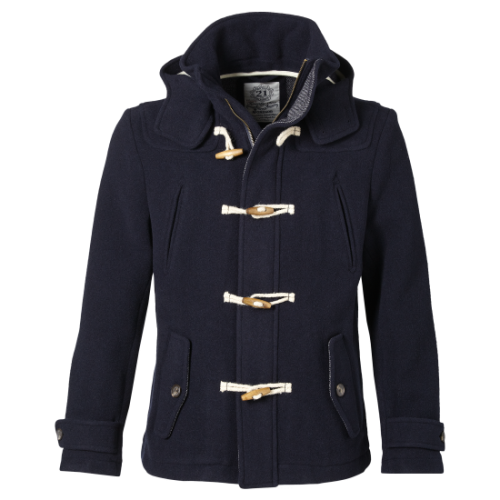 Een jas kost 120 euro. Tijdens de soldenperiode krijg je 40% korting. Hoeveel kost deze jas nu?
40
van 120 euro =
48 euro
100
korting
120 euro – 48 euro =
72 euro
nieuwe prijs
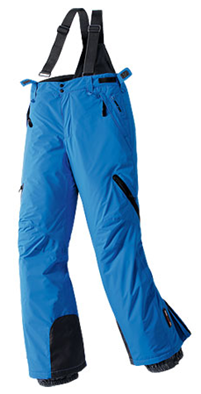 Vraagstuk: korting(type 2)
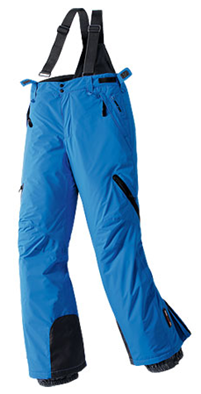 Een skibroek staat in promotie en kost nu 180 euro. Ik kreeg 25% korting. Hoeveel kostte deze broek oorspronkelijk?
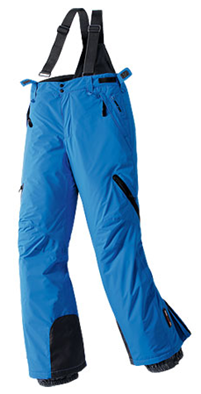 Een skibroek staat in promotie en kost nu 180 euro. Ik kreeg 25% korting. Hoeveel kostte deze broek oorspronkelijk?
Stap 1: 
We kregen 25% korting
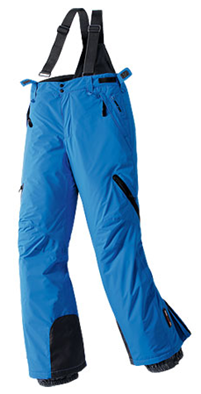 Een skibroek staat in promotie en kost nu 180 euro. Ik kreeg 25% korting. Hoeveel kostte deze broek oorspronkelijk?
Stap 1: 
We kregen 25% korting
We betalen dus 75%
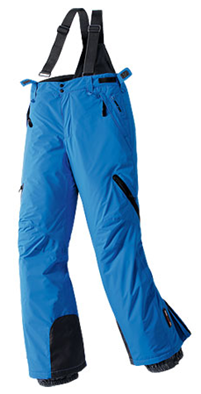 Een skibroek staat in promotie en kost nu 180 euro. Ik kreeg 25% korting. Hoeveel kostte deze broek oorspronkelijk?
Stap 1: 
We kregen 25% korting
We betalen dus 75%

75% =
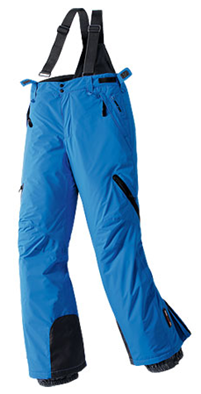 Een skibroek staat in promotie en kost nu 180 euro. Ik kreeg 25% korting. Hoeveel kostte deze broek oorspronkelijk?
Stap 1: 
We kregen 25% korting
We betalen dus 75%

75% = 180 euro
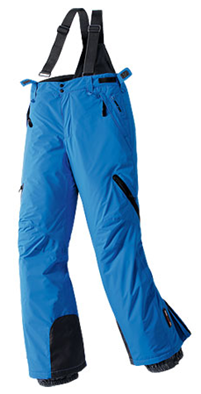 Een skibroek staat in promotie en kost nu 180 euro. Ik kreeg 25% korting. Hoeveel kostte deze broek oorspronkelijk?
Stap 2: 
Berekening
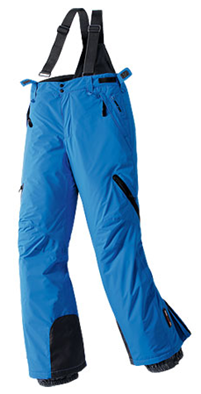 Een skibroek staat in promotie en kost nu 180 euro. Ik kreeg 25% korting. Hoeveel kostte deze broek oorspronkelijk?
75%		=		180 euro
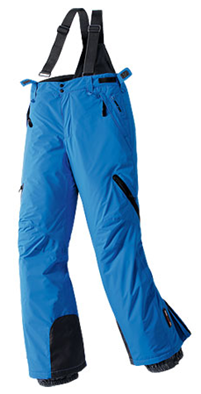 Een skibroek staat in promotie en kost nu 180 euro. Ik kreeg 25% korting. Hoeveel kostte deze broek oorspronkelijk?
75%		=		180 euro



100% 	=		      ?
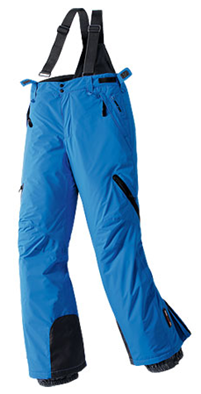 Een skibroek staat in promotie en kost nu 180 euro. Ik kreeg 25% korting. Hoeveel kostte deze broek oorspronkelijk?
75%		=		180 euro

25% 	=		

100% 	=		      ?
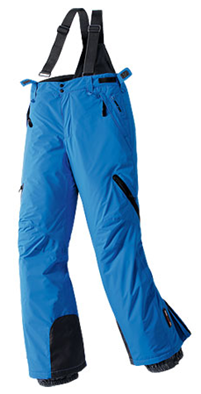 Een skibroek staat in promotie en kost nu 180 euro. Ik kreeg 25% korting. Hoeveel kostte deze broek oorspronkelijk?
75%		=		180 euro

25% 	=		

100% 	=
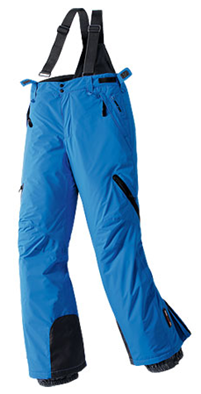 Een skibroek staat in promotie en kost nu 180 euro. Ik kreeg 25% korting. Hoeveel kostte deze broek oorspronkelijk?
75%		=		180 euro

25% 	=		

100% 	=
: 3
: 3
4 x
4 x
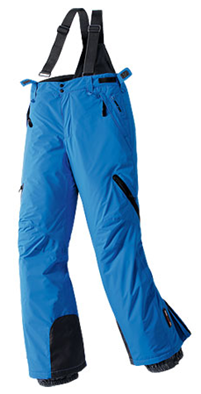 Een skibroek staat in promotie en kost nu 180 euro. Ik kreeg 25% korting. Hoeveel kostte deze broek oorspronkelijk?
75%		=		180 euro

25% 	=		  60 euro

100% 	=
: 3
: 3
4 x
4 x
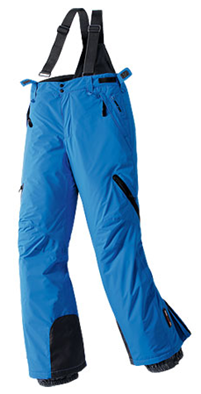 Een skibroek staat in promotie en kost nu 180 euro. Ik kreeg 25% korting. Hoeveel kostte deze broek oorspronkelijk?
75%		=		180 euro

25% 	=		  60 euro

100% 	=		240 euro
: 3
: 3
4 x
4 x
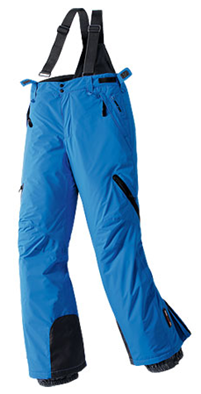 Een skibroek staat in promotie en kost nu 180 euro. Ik kreeg 25% korting. Hoeveel kostte deze broek oorspronkelijk?
75%		=		180 euro

25% 	=		  60 euro

100% 	=		240 euro
: 3
: 3
4 x
4 x